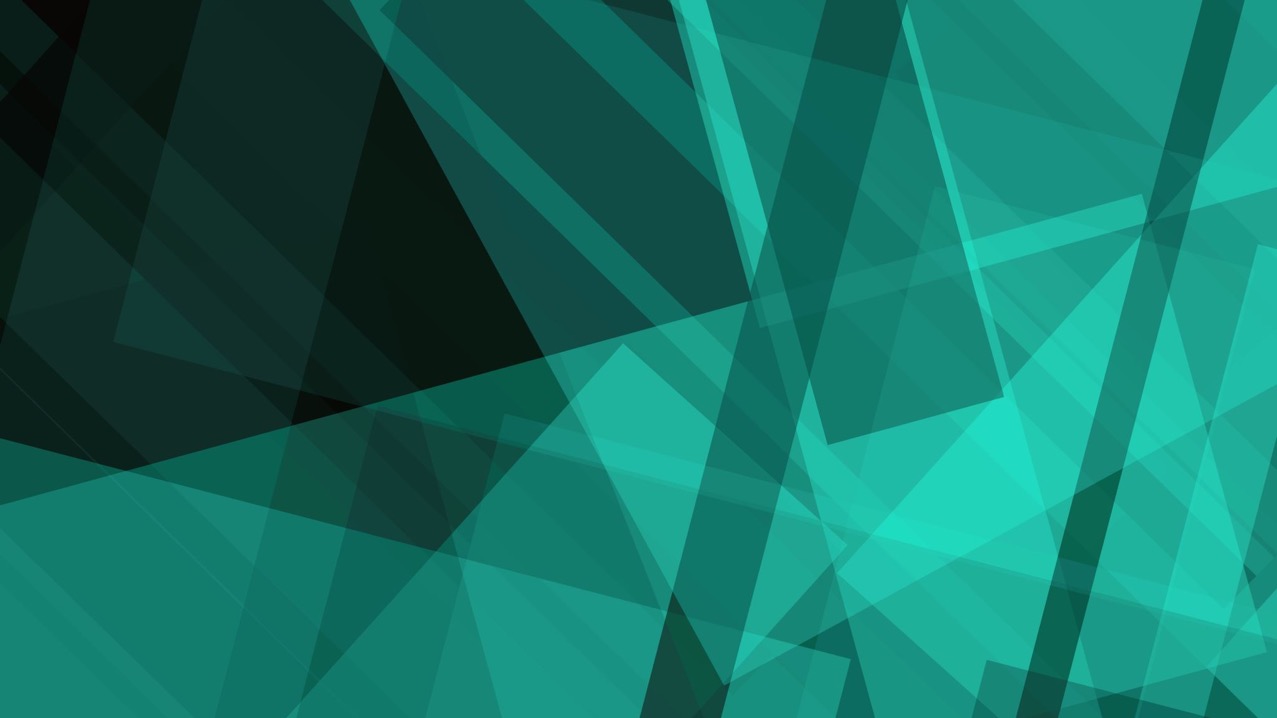 Methods for changing scenes
FOR SCENE DESIGNERS
Flown scenery
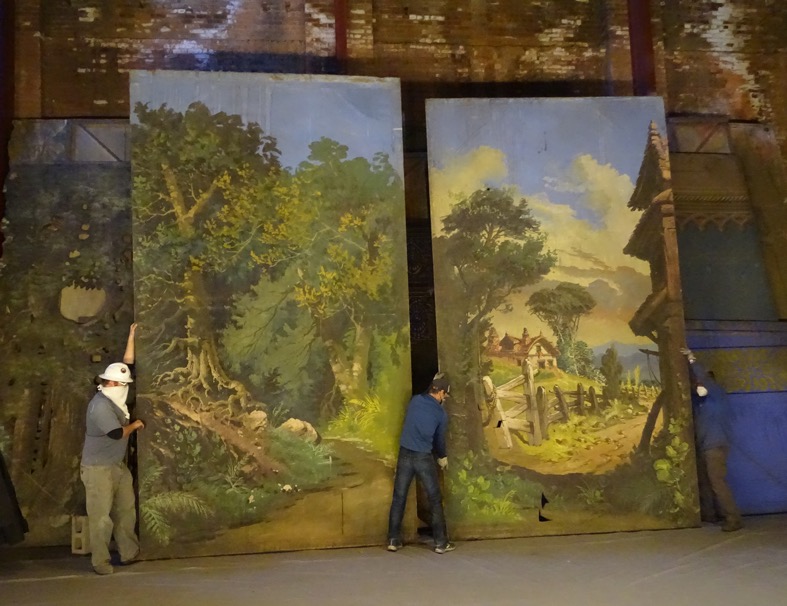 Scenery on tracks
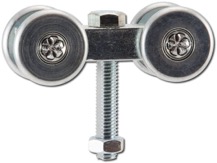 Periaktoi
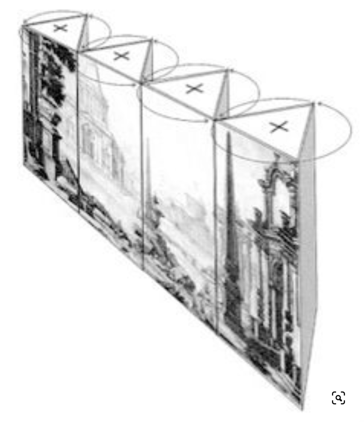 Storybook panels
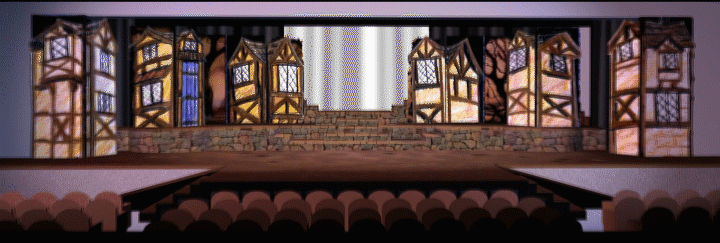 borrowed from https://scenicandlighting.com/article/multi-page-storybook-panels/
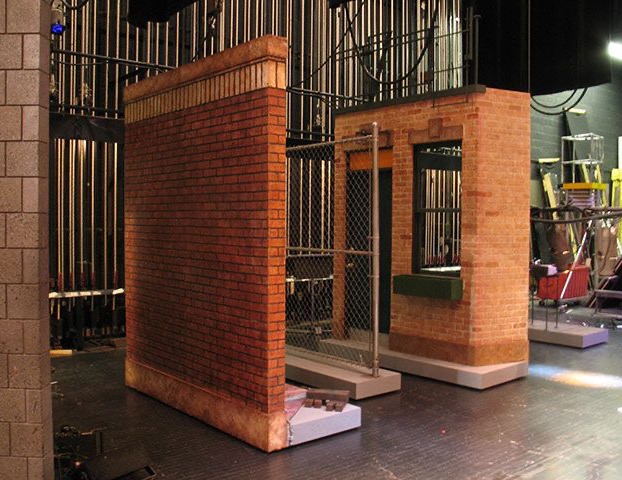 Wagons
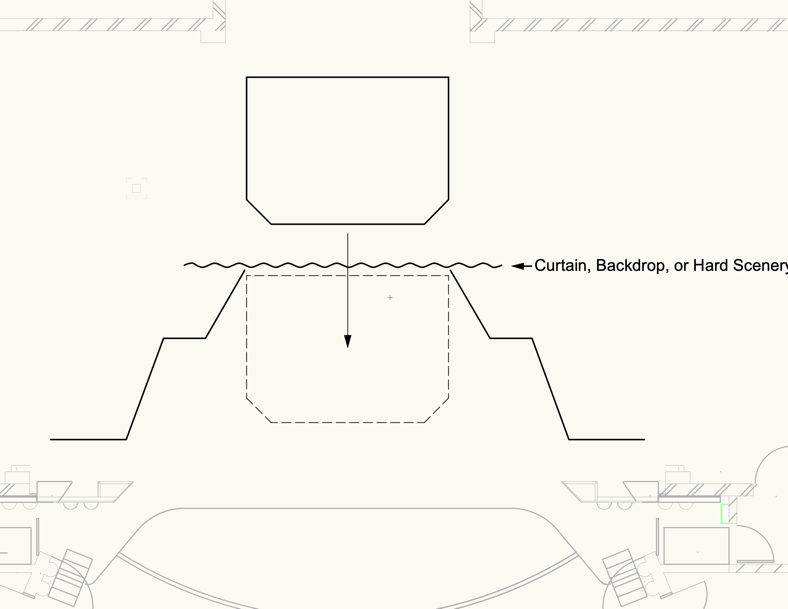 Slip stages
Jack knifes
https://youtu.be/XviYhLDQ0QY?si=H-MSs5LOkRQruA-w&t=36
Turntables
Double turntables
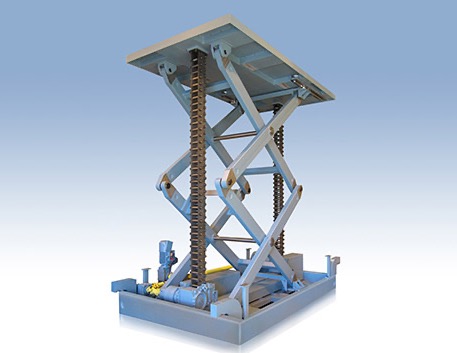 Elevators
https://youtu.be/FKR78ZchDbE?si=X_ElarxYRP8iBvbT